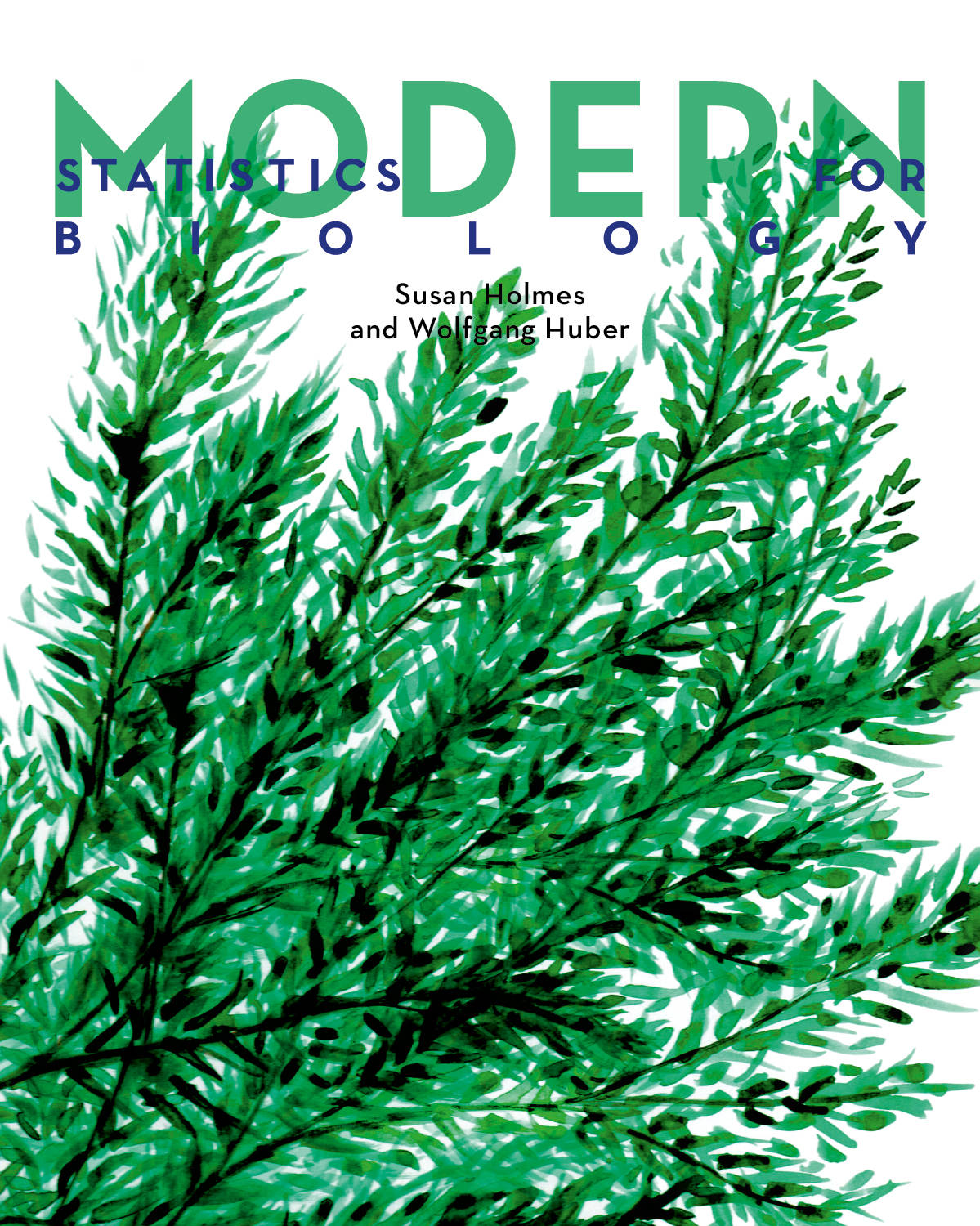 Chapter 12 Supervised Learning
Modern Statistics For Modern Biology
Presenter: Hyejeong Ryu
12.0 Intro
Unsupervised Learning: Chapter 5, 7, 9 -  Clustering, Multivariate analysis

Supervised Learning vs Unsupervised Learning
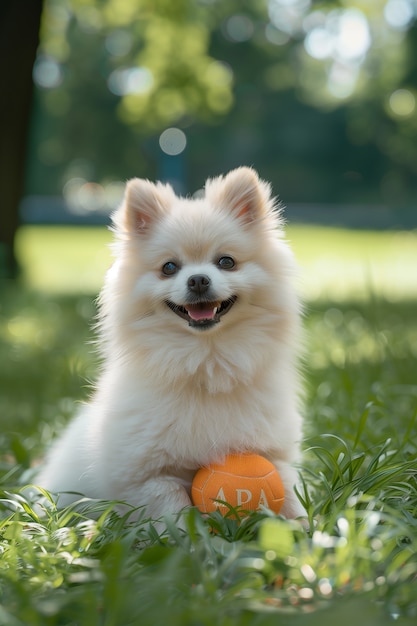 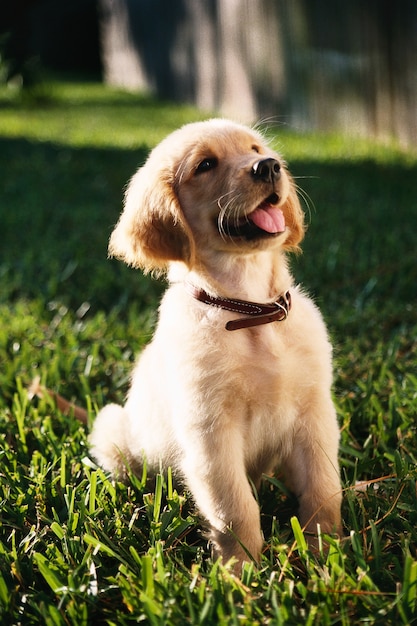 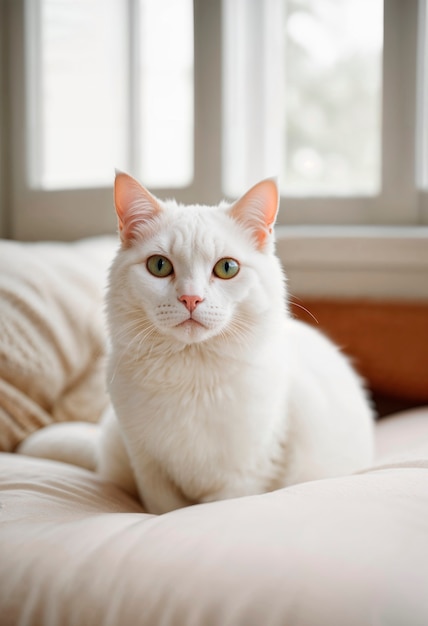 Dog
Dog
Cat
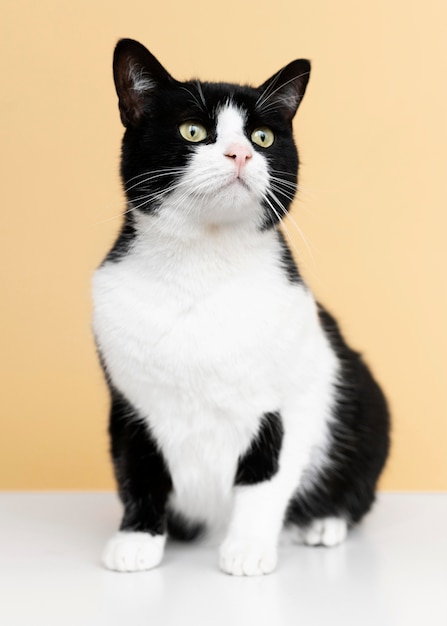 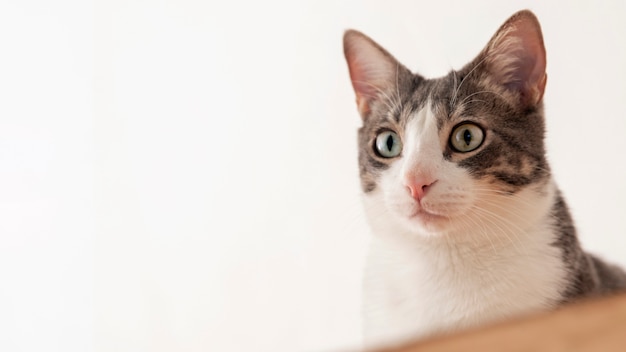 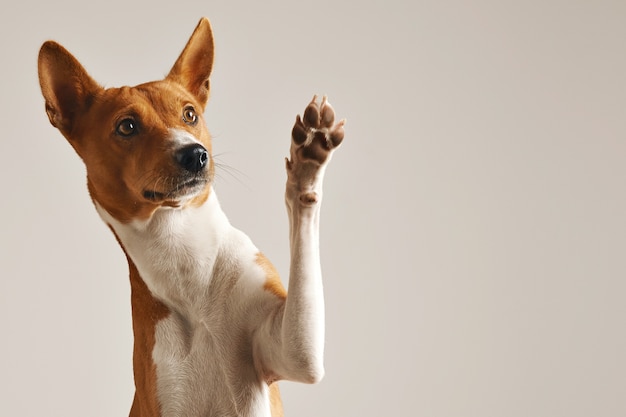 Dog
Cat
Cat
12.0 Intro
Unsupervised Learning: Chapter 5, 7, 9 -  Clustering, Multivariate analysis

Supervised Learning vs Unsupervised Learning
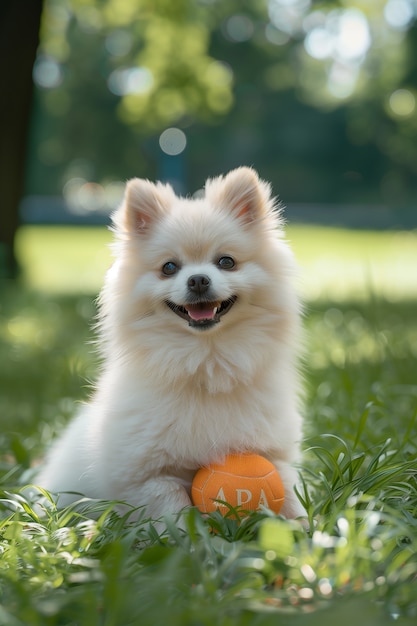 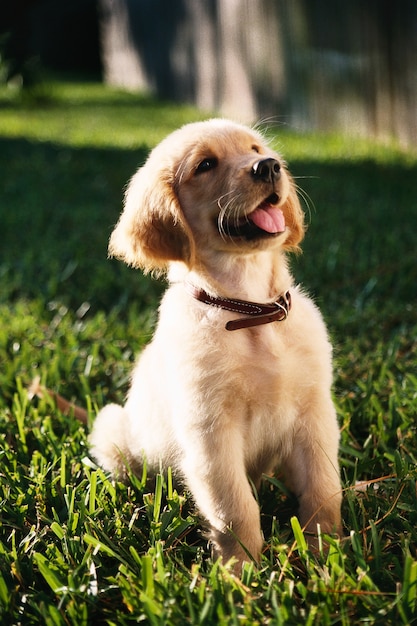 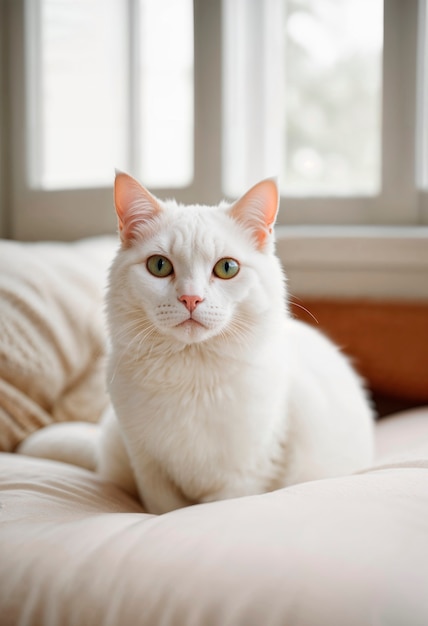 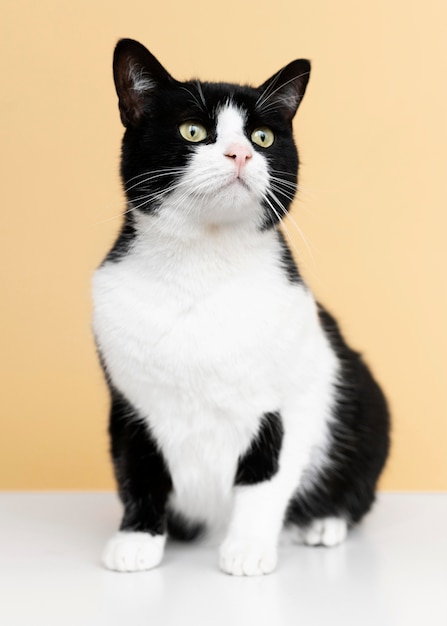 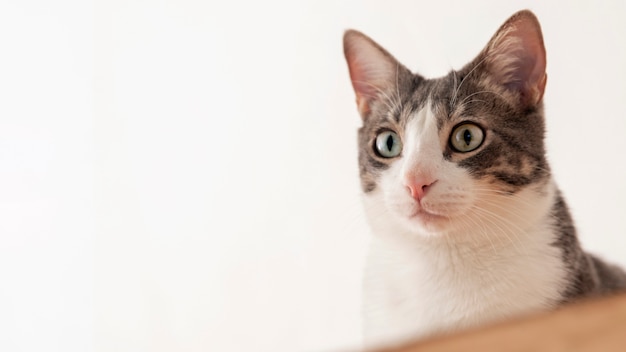 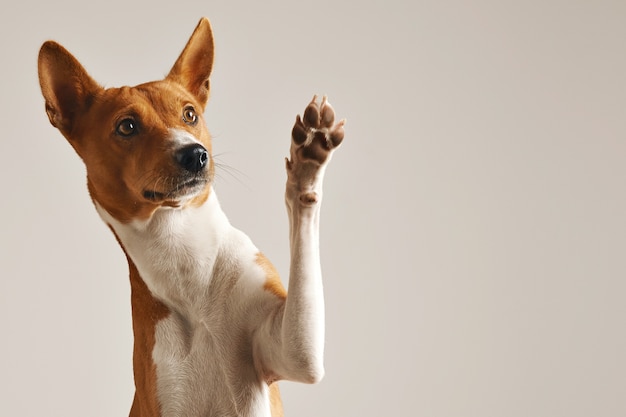 12.1 Goals for this chapter
See exemplary applications that motivate the use of supervised learning methods.
Learn what discriminant analysis does.
Define measures of performance.
Encounter the curse of dimensionality and see what overfitting is.
Find out about regularization – in particular, penalization – and understand the concepts of generalizability and model complexity.
See how to use cross-validation to tune parameters of algorithms.
Discuss method hacking.
12.2 What are the data?
Basic data structure for both supervised and unsupervised learning: dataframe
Supervised learning tries to find a mathematical function or a computational algorithm that predicts the value of one of the features from the other features.
Supervised learning can cover continuous(regression) and categorical(classification) response(objective) variables.
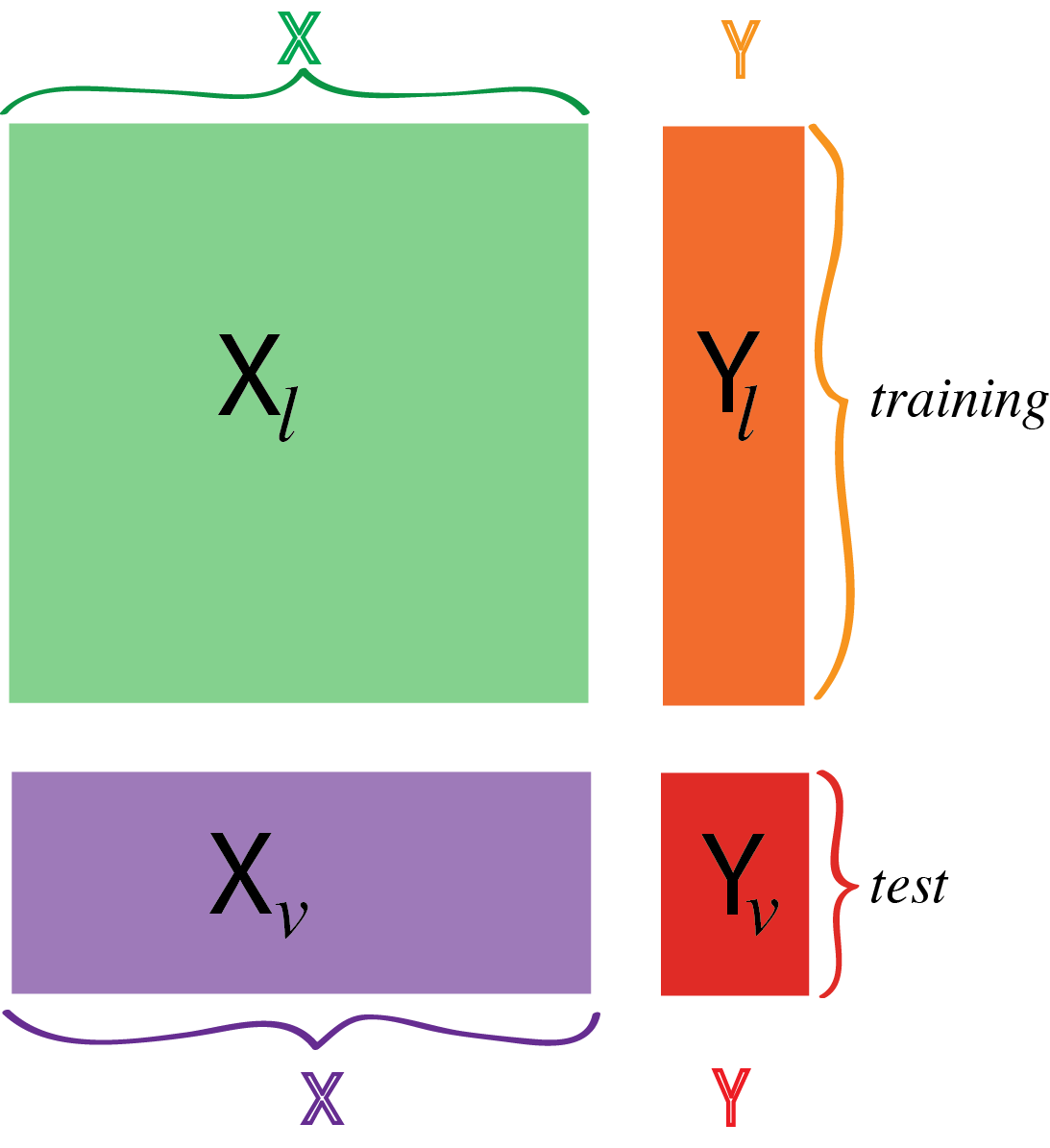 X: explanatory variables
Y: response(objective) variables
12.2.1 Motivating examples
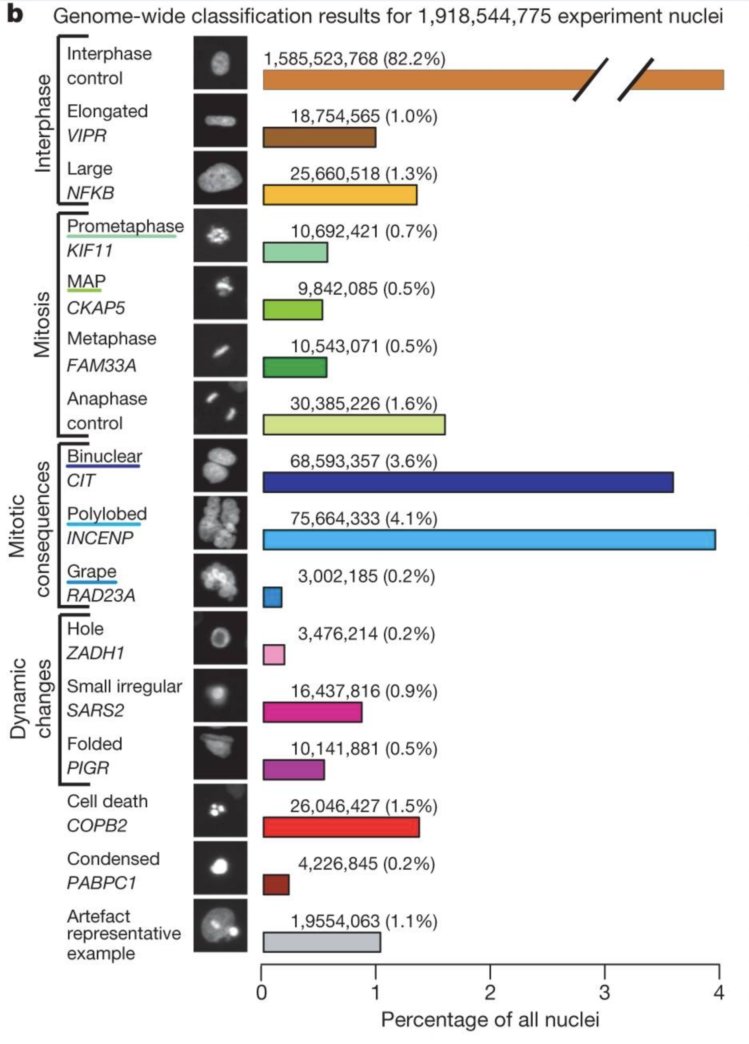 Predicting diabetes typerw: relative weightfpg: fasting plasma glucoseglucose: area under plasma glucose curve for the 	three hour oral glucose tolerance testinsulin: area under the plasma insulin curve for the OGTTsspg: steady state plasma glucose responsegroup: normal, chemical diabetes and overt diabetes
Predicting cellular phenotypes




Predicting embryonic cell statesprediction of cell state, genotype from gene expression measurements
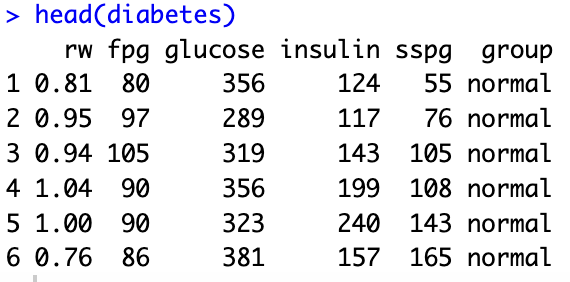 12.3 Linear discrimination
Objects described by two continuous features, falling into three groups.
Aim is to define class boundaries.
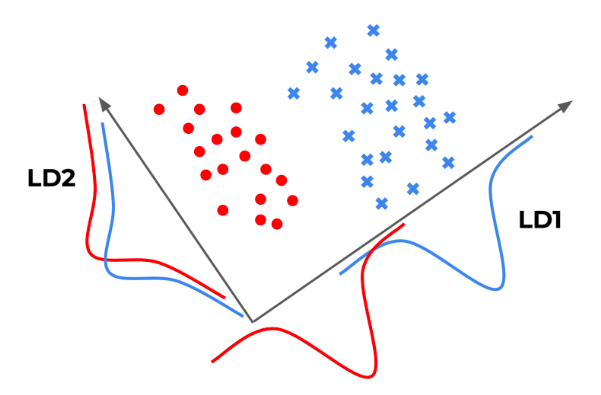 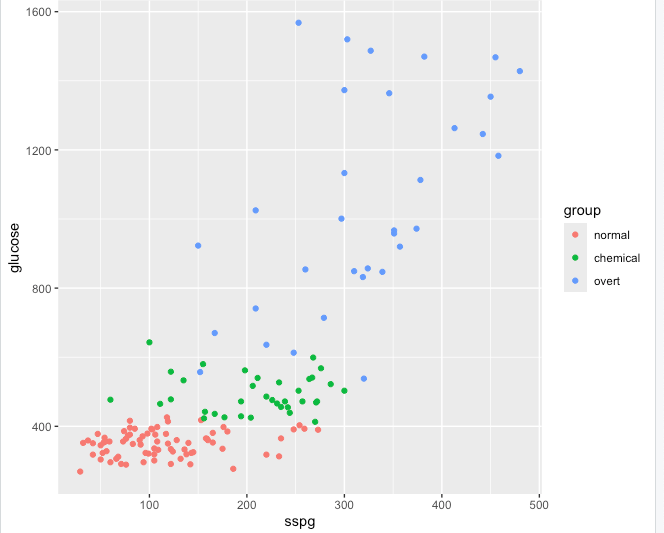 12.3.1 Diabetes data
Predicting group from sspg and glucose variables.
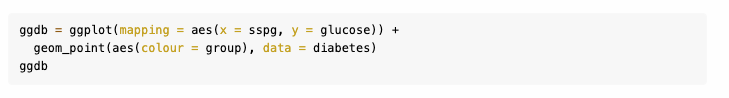 12.3.1 Diabetes data
Starting with a method called linear discriminant analysis(LDA).
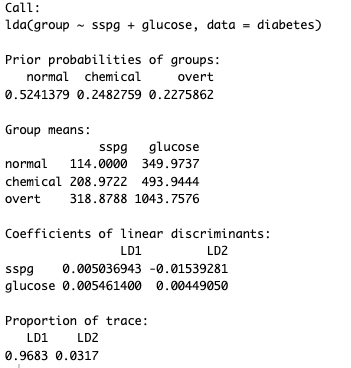 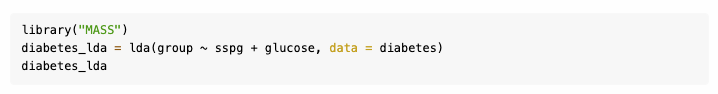 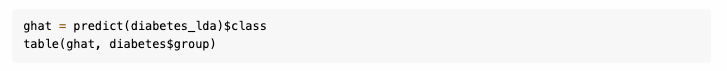 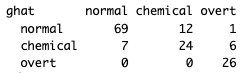 12.3.1 Diabetes data
ghat: predictiondiabetes$group: answer
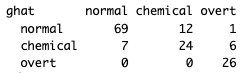 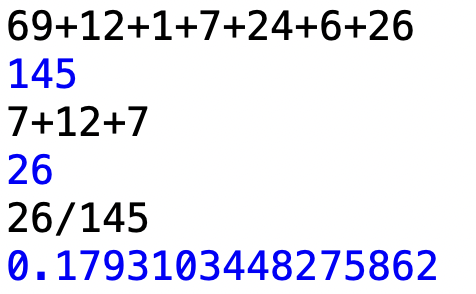 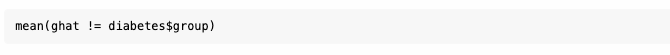 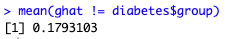 [Speaker Notes: MASS 패키지의 lda()함수 사용.]
12.3.1 Diabetes data
Visualization!
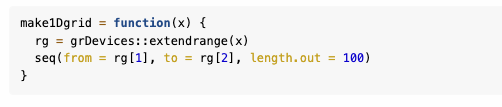 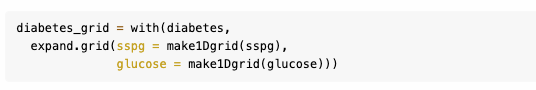 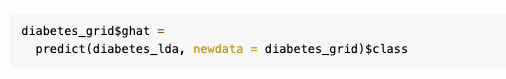 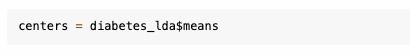 [Speaker Notes: MASS 패키지의 lda()함수 사용.]
12.3.1 Diabetes data
Visualization!
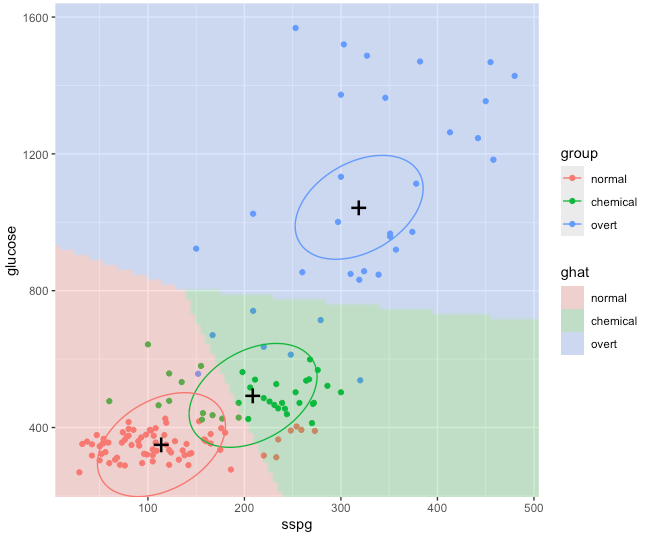 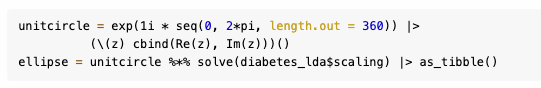 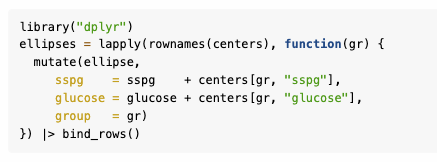 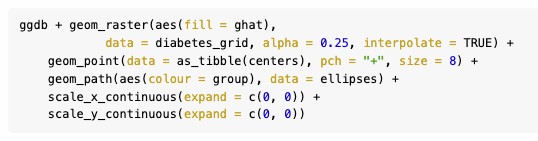 [Speaker Notes: MASS 패키지의 lda()함수 사용.]
12.3.2 Predicting embryonic cell state from gene expression
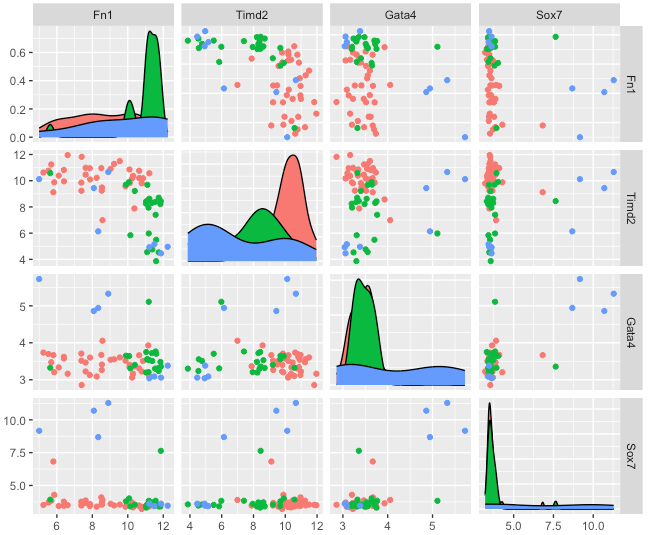 Assuming that we already know that the four genes FN1, TIMD2, GATA4, SOX7 are relevant to the classification task,  we will build a classifier that predicts the developmental time(embryonic days: E3.25, E3.5, E4.5)
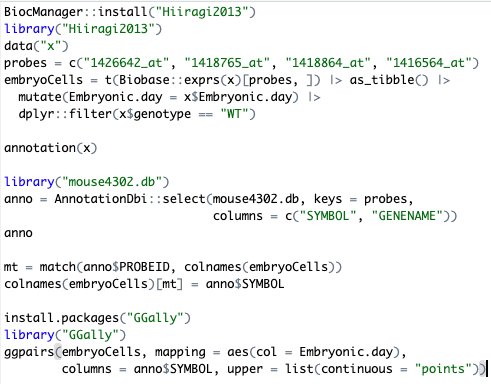 12.3.2 Predicting embryonic cell state from gene expression
To visualize the learned model, we need to build prediction regions and their boundaries by expanding the grid in the space of the two new coordinates LD1 and LD2.
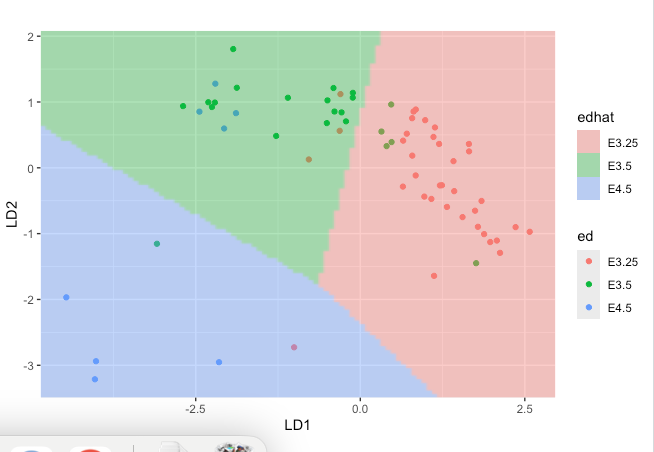 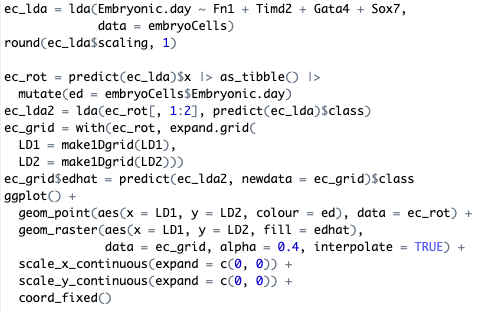 12.4 Machine learning vs rote learning
Generating random data for n objects, with p numbers of features.
Train a LDA on these data and compute the misclassification rate.
ggplot -> misclassification rate & p plot
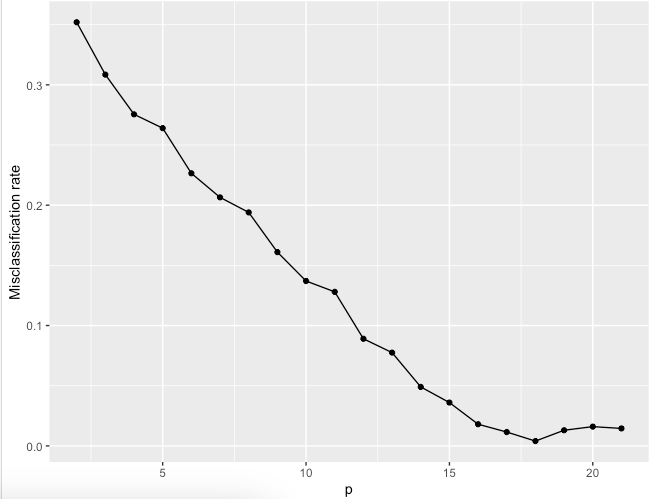 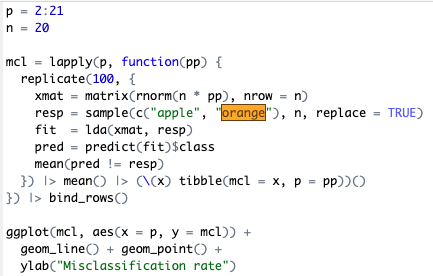 What’s the problem?-> model performance is evaluated on the same data on which it was trained.
12.4.1 Cross-validation
K-fold cross validation
Sevinç, Ender. "An empowered AdaBoost algorithm implementation: A COVID-19 dataset study." Computers & Industrial Engineering 165 (2022): 107912.
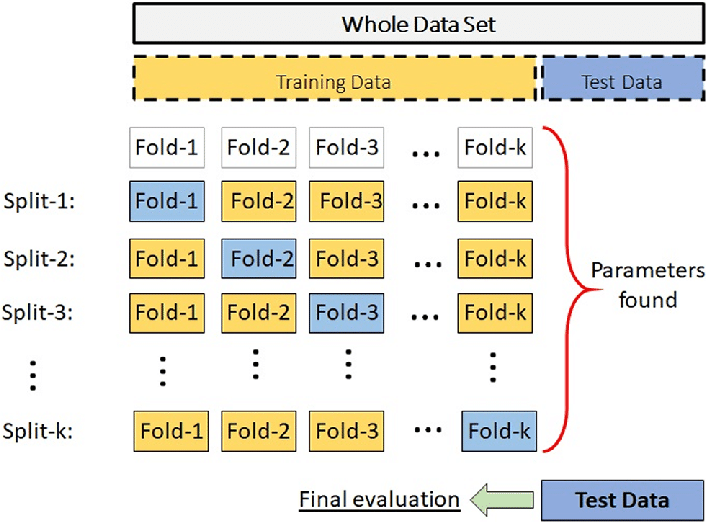 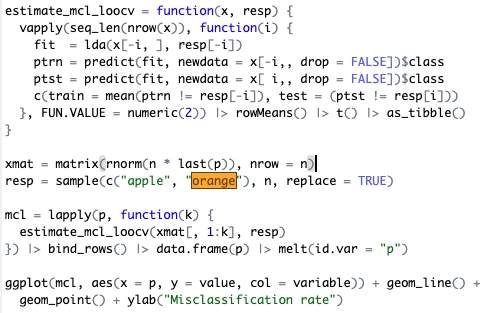 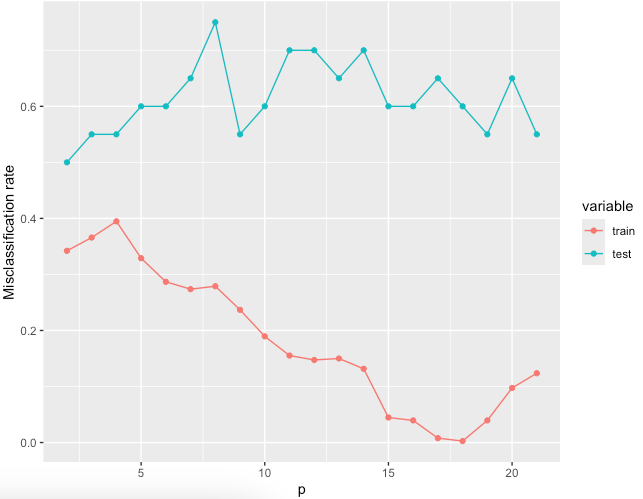 12.4.2 The curse of dimensionality
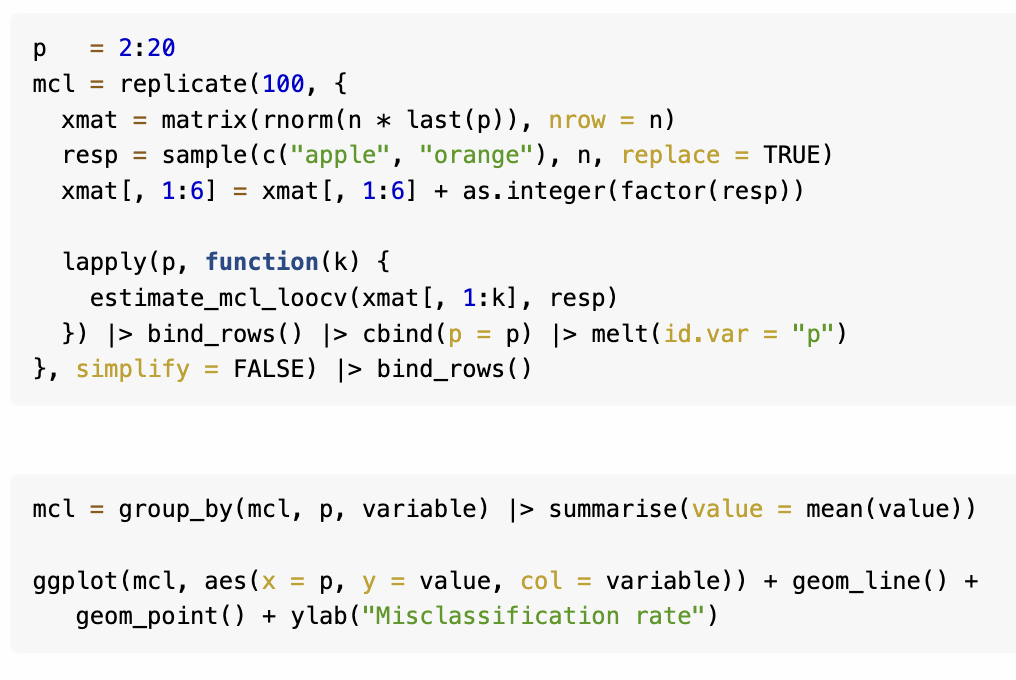 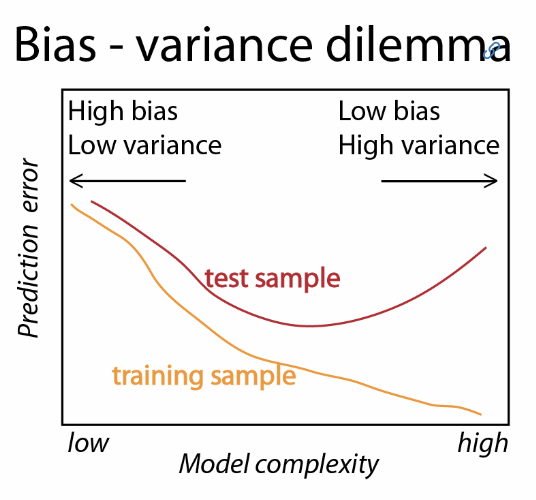 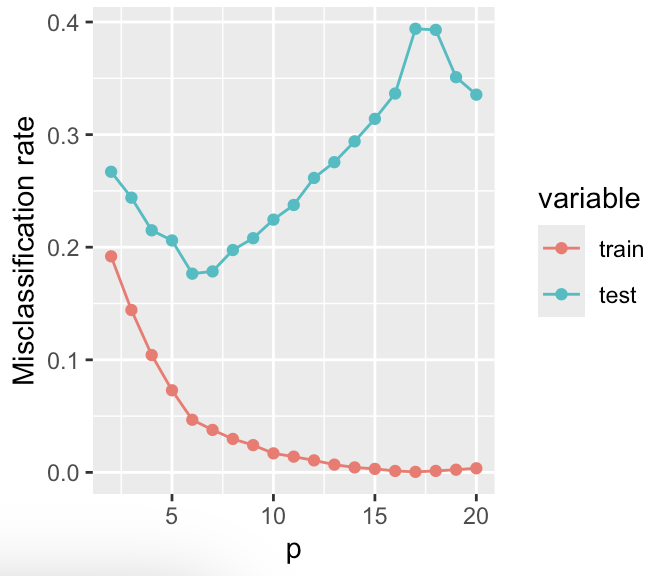 [Speaker Notes: Feature 개수가 줄어들면 당연히 정확도가 낮게 나오고(bias가 커서), feature 개수가 너무 많아도 예측이 잘 안된다.]
12.5 Objective functions
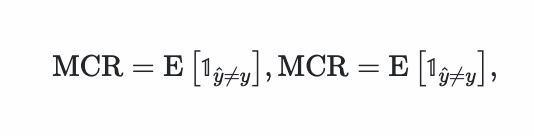 Misclassification rate(MCR)



Jaccard index



Log loss



Mean squared error
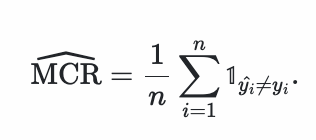 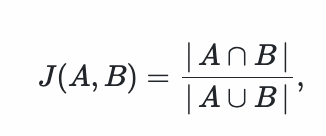 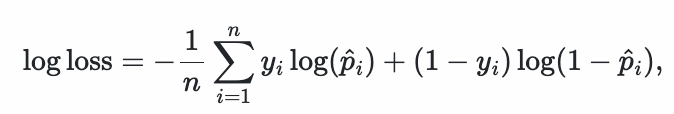 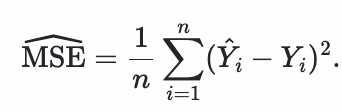 12.6 Variance-bias trade-off
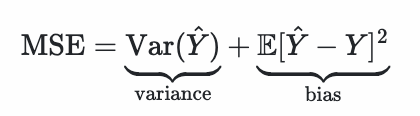 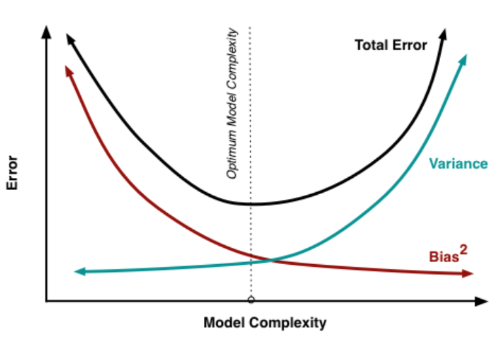 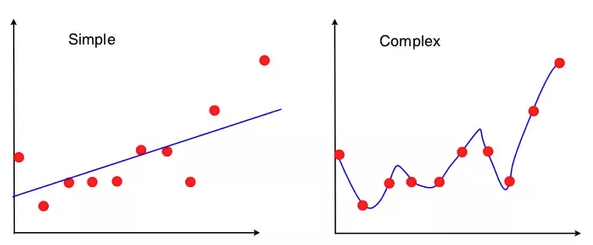 Low variance
High bias
High variance
Low bias
12.6.1 Penalization
High-dimensional statistics -> logistic regression is more general approach than LDA
Controlling variance-bias tradeoff.
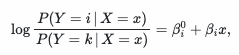 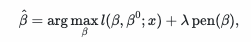 Posterior log-odds between k classes
Penalized objective function
12.6.2 Example: predicting colon cancer from stool microbiome composition
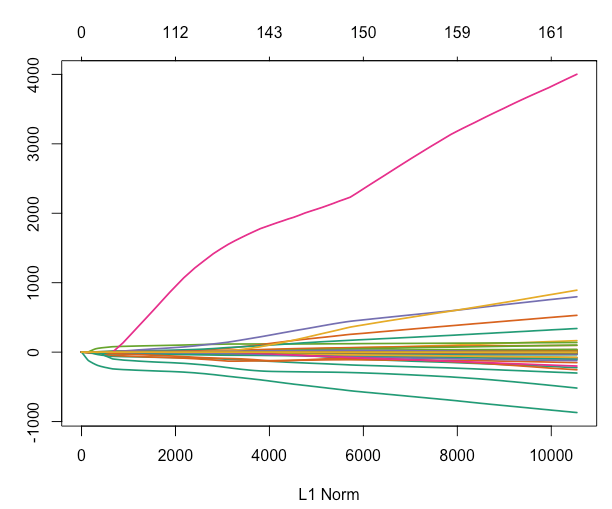 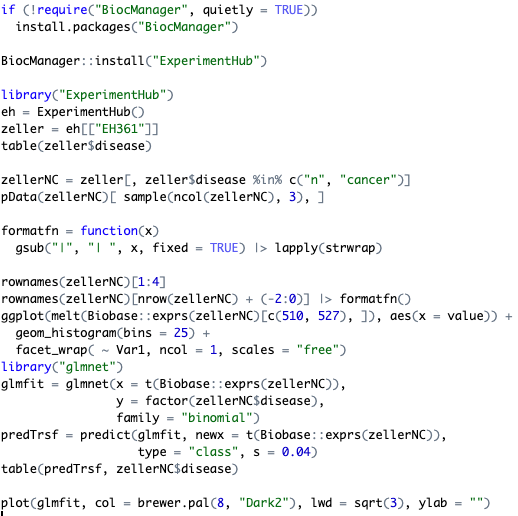 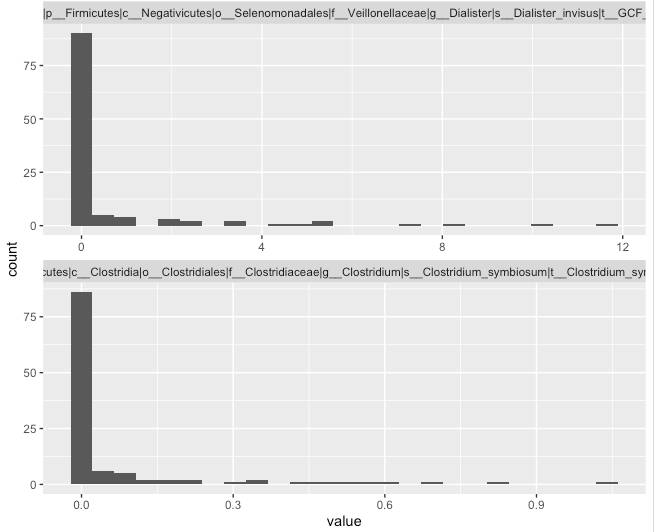 12.6.2 Example: predicting colon cancer from stool microbiome composition
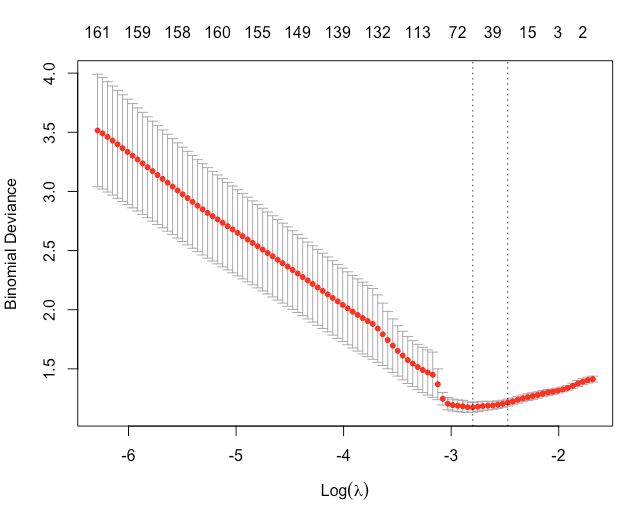 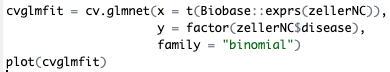 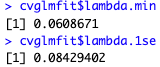 [Speaker Notes: Optimizing lambda, vertical lines are min and lse]
12.7 A large choice of methods
Other examples of different learning algorithms
Support vector machines – svm in e1071, ksvm in kernlab
Tree based methods – rpart, tree, randomForest
Boosting methods – glmboost and gamboost in mboost
PenalizedLDA in PenalizedLDA
Dudi.discr and dist.pcaiv in ade4
12.8 Summary of this chapter
This chapter focused on predicting categorical variables rather than predicting continuous outcomes.

Linear and quadratic discriminant analysis – methods for partitioning two dimensional data plane into linear/quadratic separation lines

Logistic regression

Main challenge of machine learning: how to avoid overfitting?